vocabulaire
V5
Les mots génériques et les mots particuliers
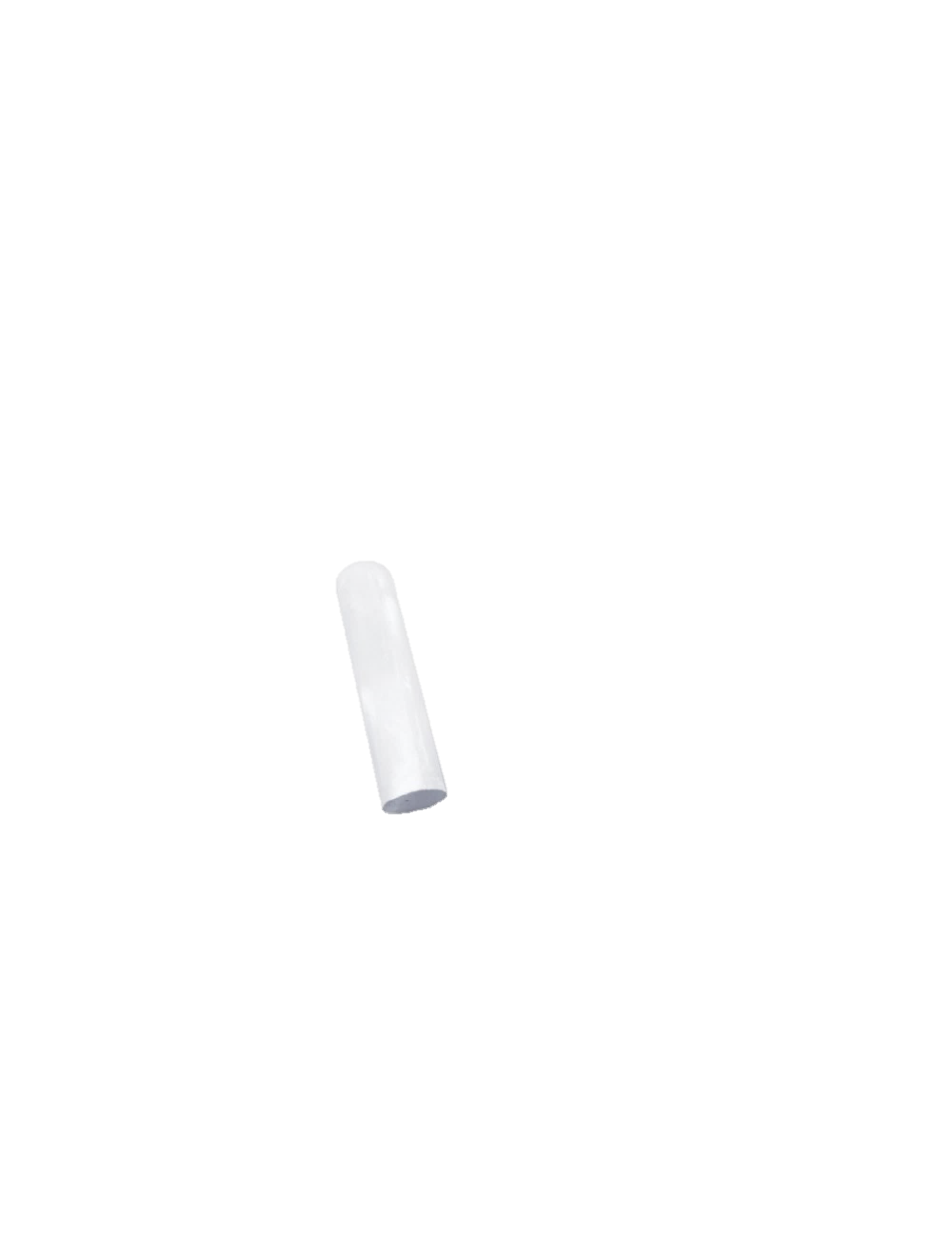 Aujourd’hui, nous allons travailler en vocabulaire.Nous allons découvrir les notions de mots génériques et de mots particuliers.
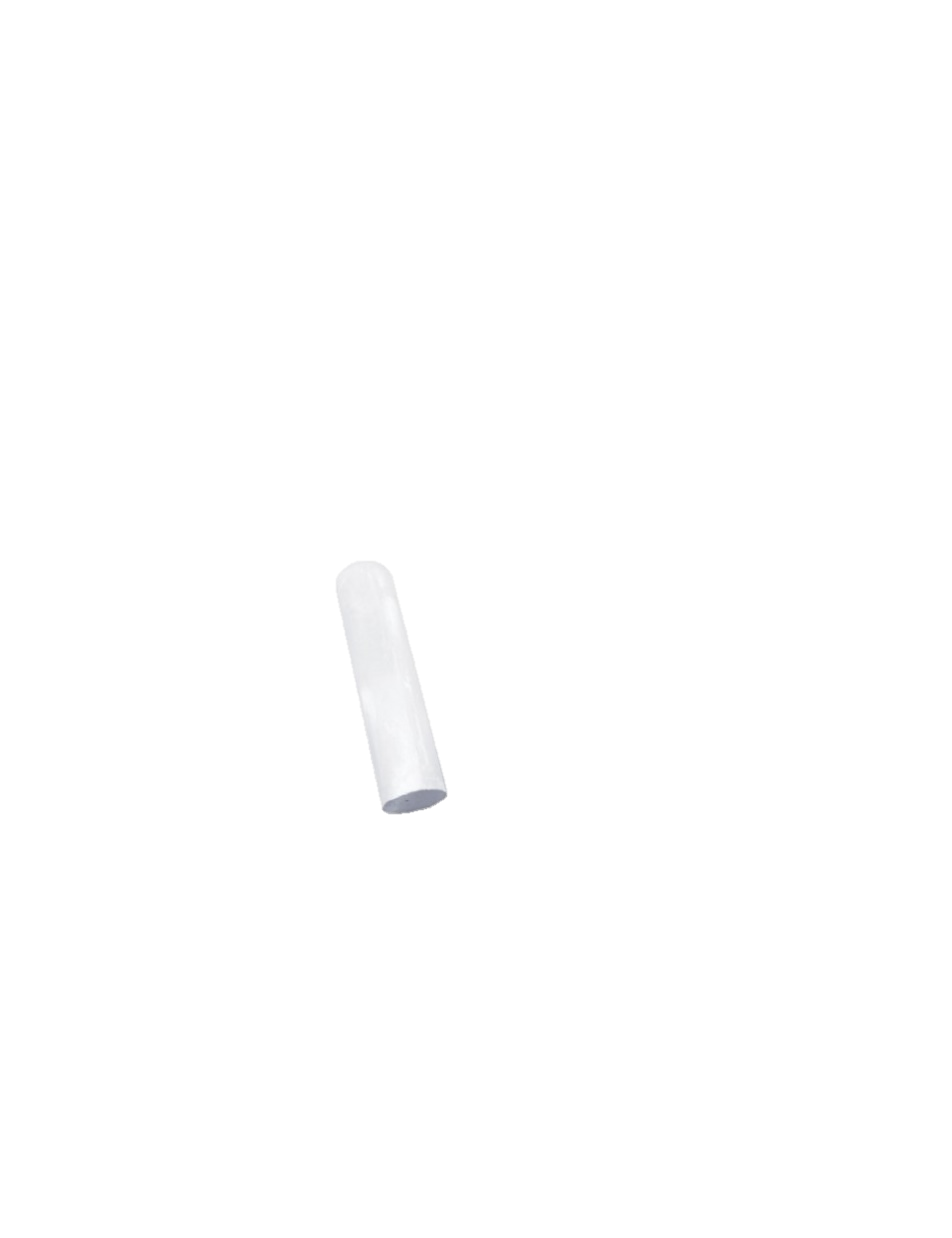 Qu’est-ce qu’un nom générique ?
Un nom générique est un mot qui peut en englober plusieurs autres.
véhicule
bus
vélo
moto
voiture
camion
Qu’est-ce qu’un nom particulier ?
Un nom particulier désigne une seule chose ou personne.
rose
coquelicot
jonquille
tulipe
Fleur
(est le nom générique)
On s’entraîne ?
Quel est le nom générique qui rassemble les mots particuliers suivants ?
canapé – armoire – table – chaise – fauteuil – lit
Meuble
Trouve des mots particuliers correspondant au nom générique suivant ?
vêtement
chemise, pantalon, jupe, chaussettes, tee-shirt…